ТЕОРЕТИЧНІ АСПЕКТИ РЕГІОНАЛЬНОЇ ПОЛІТИКИ ЕКОНОМІЧНОГО РОЗВИТКУ
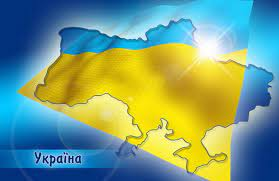 Регіональна політика – це внутрішня політика регіонів; місцева регіональна політика; політика найефективного використання ресурсів регіону, для
підвищення добробуту населення;
вдосконалення структури матеріального виробництва;
поліпшення стану навколишнього середовища;
розвитку соціально-економічної інфраструктури;
тривалого економічного зростання;
зміцнення конкурентоспроможності регіонів.  
ЦЕ:
самостійна сфера державної політики;
свідома діяльність органів публічної влади.
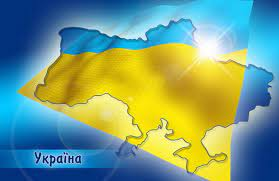 РЕГІОНАЛЬНА ПОЛІТИКА ОХОПЛЮЄ ТРИ АСПЕКТИ:
Перший – зовнішній по відношенню до регіонів аспект. У цьому випадку центральні органи публічної влади приділяють увагу міжрегіональним пропорціям розвитку. 
Другий аспект – внутрішньо-регіональний. В цьому випадку політика здійснюється регіональними органами влади в основному за рахунок власних коштів і під власну відповідальність. 
Третій аспект регіональної 
політики полягає в зміцненні 
ролі регіонального рівня 
у територіальній організації 
держави.
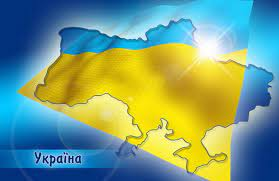 Обʼєктивні передумови (умови) регіональної політики:
структурна неоднорідність простору країни в природно-географічному, ресурсному, економічному, соціальному, етнічному і політичному аспектах;
раціональне використання ресурсів і людського капіталу регіонів, їх економічної бази, інвестиційних та інноваційних важелів впливу на розвиток регіональних економічних систем. 
Метою регіональної політики є згладжування соціально-економічних диспропорцій у розвитку окремих територій на фоні загального підвищення рівня економічного розвитку, стандартів життя та добробуту населення країни, 
підвищення продуктивності 
й конкурентоспроможності 
національної та регіональних економік.
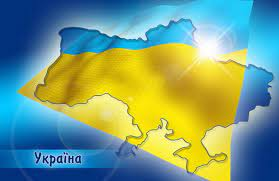 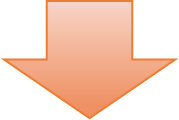 СТРАТЕГІЧНА МЕТА РЕГІОНАЛЬНОЇ ПОЛІТИКИ:створення умов для динамічного, збалансованого соціально-економічного розвитку регіонів та поглиблення процесів ринкової трансформації
ОБ’ЄКТИ РЕГІОНАЛЬНОЇ ПОЛІТИКИ – спектр соціально-економічних процесів, що відбуваються на кон­кретній території, а саме: 
виробничі (насамперед підприємство як первинна ланка суспільного поділу праці); 
соціальні (насамперед – людина як представник соціуму, родини, етносу);
грошово-фінансові процеси тощо.
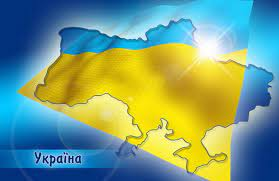 АКТУАЛЬНІ ПИТАННЯ (ЗАВДАННЯ ДЛЯ ВИРІШЕННЯ) РЕГІОНАЛЬНОЇ ПОЛІТИКИ
співвідношення і взаємодія рушійних сил регіонального розвитку (усі сектори національної економіки, внутрішні й зовнішні чинники та засоби); 
співвідношення національного (загальнодержавного) та регіонального аспектів розвитку, центрального і регіонального рівнів управління економікою (рівень регіональної автономії, ступінь централізації планування і управління); 
ставлення до завдання підйому економіки відсталих районів, освоєння нових районів і ресурсів; 
ставлення до національно-етнічних 
     питань (в умовах багатонаціональної держави); 
регіональні аспекти демографічної політики, 
     політики урбанізації, аграрної політики 
     та інших заходів державної влади;
розвиток міжрегіонального співробітництва.
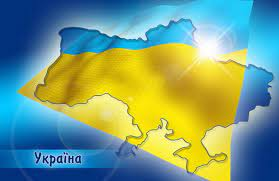 СТРАТЕГІЧНІ ПРІОРИТЕТИ РЕГІОНАЛЬНОЇ ПОЛІТИКИ:
досягнення загальнонаціональної єдності та суспільного порозуміння в соціогуманітарному та суспільно-політичному середовищі регіонів України; 
пошук оптимальної моделі розподілу функцій і повноважень на різних рівнях влади; 
зміцнення матеріально-фінансових основ місцевого самоврядування та посилення соціального виміру бюджетної політики на місцевому рівні;
становлення інноваційно-інвестиційної 
     моделі розвитку як основи 
     конкурентоспроможності регіонів; 
модернізація виробничої та соціальної 
     інфраструктури регіонів;
використання нових, більш ефективних 
     форм міжрегіональної внутрішньої та 
     зовнішньої взаємодії.
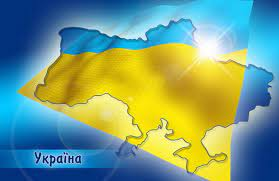 МЕТОДИ ПРОВЕДЕННЯ РЕГІОНАЛЬНОЇ ПОЛІТИКИ
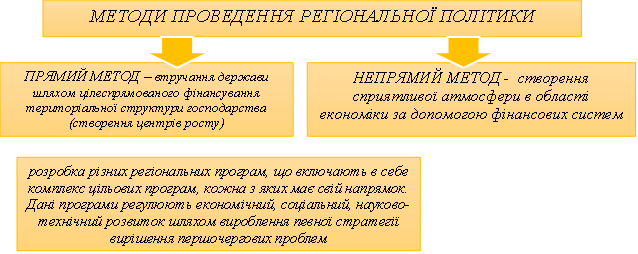 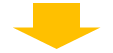 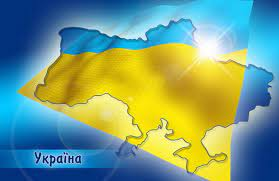 КОНЦЕПЦІЯ ДЕРЖАВНОЇ РЕГІОНАЛЬНОЇ ПОЛІТИКИ:
сукупність стратегічних заходів, засобів, механізмів, інструментів і взаємоузгоджених дій органів державної влади та місцевого самоврядування для забезпечення розвитку держави в цілому та сталого збалансованого розвитку її регіонів, відповідно до поставлених цілей:
створення повноцінного життєвого середовища для людей на всій території України; 
забезпечення просторової єдності 
     держави; 
сталого збалансованого 
     розвитку її регіонів.
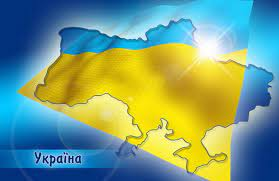 !!! Державна регіональна політика – це сфера діяльності держави, де за допомогою законодавчих, економічних, соціальних і технологічних важелів здійснюється управління просторовим розвитком країни з метою забезпечення її єдності.
Державна регіональна політика України – це система нормативно-правових і організаційно-правових (інституціональних) способів і заходів, регламентованих Конституцією і законами України, завдяки яким главою держави, органами державної влади, органами регіонального та місцевого самоврядування, їх посадовими особами та іншими зацікавленими суб’єктами забезпечується ефективний збалансований політичний, інфраструктурний, економічний, соціальний, екологічний, інформаційний, культурний, духовний розвиток регіонів України з метою забезпечення інтересів і потреб територіальних громад, прав і свобод людини і громадянина.
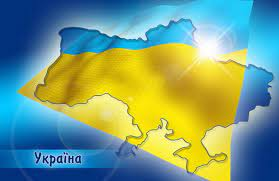 УПРАВЛІННЯ ЕКОНОМІЧНИМ РОЗВИТКОМ РЕГІОНІВ УКРАЇНИ
На сучасному етапі економічних трансформацій соціальний та економічний розвиток економіки України неможливий без урахування регіональних особливостей, які визначаються наявністю певних потреб у необхідних економічних і соціальних ресурсах. 
       Саме на регіональному рівні відтворюються продуктивні сили та задовольняються потреби населення. 
       Існуючі проблеми в управлінні економічним розвитком регіону передусім пов’язані з невідповідністю підходів, засобів та інструментів управління, внаслідок чого гальмуються процеси реформування та модернізації регіонів 
України та економіки держави в цілому.
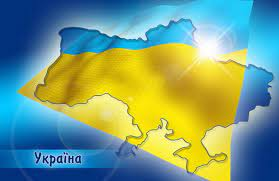 Аналіз економічного розвитку регіонів в Україні сьогодні як ніколи є дуже актуальним!!!
Взагалі, регіони та їх економічна діяльність є основою забезпечення сталого соціально-економічного розвитку країни за рахунок того, що на рівні регіону відбуваються початкове акумулювання та розподіл людського, інтелектуального та соціального капіталу, природних, матеріально-технічних, фінансово-кредитних та інших ресурсів. 
Таким чином, стратегічне значення 
регіонального розвитку є одним 
із найвагоміших чинників 
забезпечення соціально-економічного 
розвитку країни.
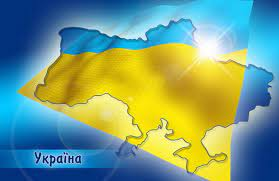 До економічного розвитку регіону належать
розвиток промисловості, 
транспортна інфраструктура, 
капітальне будівництво об’єктів промисловості та інфраструктури, 
вплив науково-технічного прогресу на економіку регіону,
фінансовий сектор в економіці регіону.
       Однією з головних особливостей функціонування регіонального рівня є власна, специфічна система економічних інтересів, пов’язана з наявністю безлічі суб’єктів господарської діяльності на території регіону: підприємств місцевого, регіонального, загальнодержавного підпорядкування, різних установ та приватних підприємств. 
       За такої ситуації взаємодія особистих, корпоративних та суспільних інтересів (включно із клановими) доповнюється наявністю
 регіонального (територіального) інтересу.
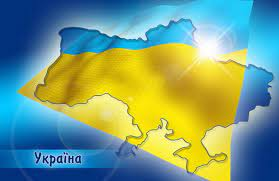 ОСНОВНІ НАПРЯМИ РЕГІОНАЛЬНОЇ ПОЛІТИКИ ЕКОНОМІЧНОГО РОЗВИТКУ:
визначення співвідношення рушійних сил регіонального розвитку і забезпечення їх взаємодії (державний і приватний сектори економіки, внутрішні та зовнішні фактори розвитку регіону);
співвідношення загальнодержавного і регіонального аспектів розвитку, центрального і регіонального рівнів управління економікою;
підйом економіки відсталих регіонів і освоєння нових регіонів та ресурсів;
проблеми урбанізації;
демографічна політика держави;
аграрна політика країни.
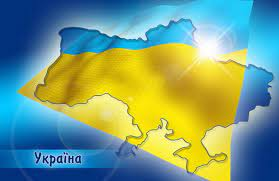 Отже, активна державна регіональна соціально-економічна політика покликана сприяти мобілізації всіх регіональних ресурсів для забезпечення економічного зростання та поглиблення структури економічних трансформацій у державі, зміцненню демократичних основ розвитку українського суспільства.
       У таких умовах державне регулювання набуває нових системоутворюючих функцій, серед яких – функції «запуску» та підтримки розвитку нового механізму відтворення економічного потенціалу регіонів України (створення законодавства, відповідного новій державній політиці у сфері економічного та соціального розвитку регіонів, фінансова підтримка держави провідних галузей регіонів, створення інноваційної інфраструктури, підтримка розвитку науки й освіти).
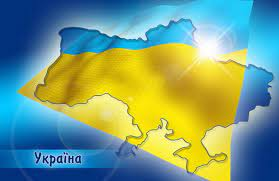 Реалізація основних напрямів вирішення проблем економічного та соціального розвитку регіонів повинна передбачати такі умови її здійснення:
повну прозорість регіонального розрізу державного бюджету, консолідацію всіх соціальних трансфертів і будь-яких позабюджетних коштів, призначених для розвитку економічної діяльності регіонів;
укладення угоди про взаємну відповідальність різних рівнів влади й управління та контроль над «економічною компонентою» та «соціальною компонентою» державних трансфертів;
застосування розширеного 
     соціально-економічного підходу 
     що включає «європейський»   
     набір показників прибутків і 
     зайнятості.
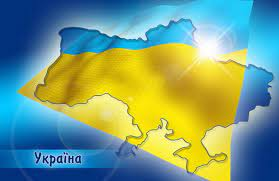 Завданнями економічного розвитку регіонів України є:
стабілізація соціально-економічного становища в регіонах з екстремальними природними умовами;
продовження формування територіально-виробничих комплексів і промислових вузлів у північних і західних регіонах переважно за рахунок нецентралізованих інвестицій;
стимулювання розвитку експортних та імпортозамінних виробництв у районах, що мають для цього найбільш сприятливі умови;
формування вільних економічних зон, а також технополісів як регіональних центрів упровадження досягнень науки, прискорення економічного та соціального прогресу;
розвиток міжрегіональних і регіональних інфраструктурних систем (транспорту, зв’язку, 
     інформатики тощо), які б забезпечили 
     стимулюючі регіональні структурні 
     здвиги та ефективність регіональної 
     економіки; подолання відставання 
     за рівнем та якістю життя населення 
     окремих областей.
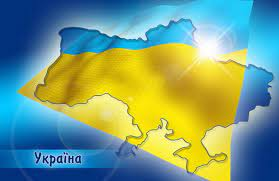 ВИСНОВКИ
Таким чином, ефективний розвиток кожної економічної системи вимагає постійного пошуку оптимальних варіантів поєднання державних і ринкових складників та інтересів.     
       Реалізація завдань управління економічним розвитком регіону залежить від можливостей відтворювати та залучати на свою територію всі види економічних ресурсів. 
       Тобто динамічний і збалансований розвиток регіону, підвищення конкурентоздатності регіональної політики, зменшення диспропорцій між 
регіонами, активізація 
регіональних та місцевих 
ініціатив відбувається 
через цілеспрямовану державну 
регіональну політику.
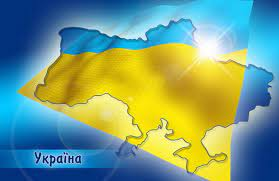 ДОСВІД ЄСЗгуртованість як основа регіональної політики ЄС
Регіональна політика ЄС наголошує на соціальній та територіальній згуртованості (cohesion). Принцип територіальної згуртованості включено до Лісабонського договору.    
          Європейська перспектива просторового розвитку (European Spatial 
Development Perspective, ESDP), ухвалена в 1999 році, була спрямована на досягнення економічного та соціального згуртування, збереження й управління природними ресурсами та культурною спадщиною, а також збалансованої конкурентоспроможності. 
Одним із наслідків стала 
Програма транснаціонального 
співробітництва INTERREG.
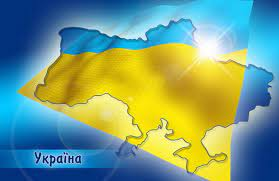 Інший документ – Територіальний порядок денний ЄС до 2020 року (Territorial Agenda of the European Union) – визначав територіальну згуртованість як «низку принципів гармонійного, збалансованого, ефективного, сталого територіального розвитку» в рамках «інклюзивного зростання». 
          Після 2020-го року ключовим є пакет політик «Допомога у відновленні заради згуртованості REACT-EU» (Recovery Assistance for Cohesion and the Territories of Europe).
          Успіх регіонів ЄС та їх зближення за рівнем соціально-економічного розвитку – наслідок регіональної політики, заходи якої спрямовані на подолання нерівностей для досягнення згуртованості. 
          Паралельно з регіональною політикою ЄС 
продовжується політика зміни важливості й ролей 
на різних рівнях, а самі країни децентралізуються.
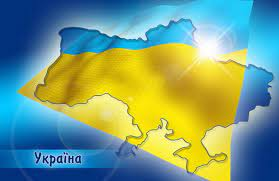 ЗМІНА ПРІОРИТЕТІВ
Державна стратегія регіонального розвитку до 2027 року зазначає, що реформа місцевого самоврядування та територіальної організації влади в Україні на засадах децентралізації створила можливості для розвитку громад, але це ще не перетворилося «у кращу якість життя людини незалежно від місця її проживання» та «немає відчутних змін … у зменшенні між- та внутрішньорегіональної диспропорції»; «зростає необхідність пошуку способів регулювання диспропорцій розвитку регіонів, оскільки вони складають загрозу для цілісності соціально-економічного простору країни».  
          Якщо попередня редакція стратегії
розглядала нерівномірний розвиток як 
перешкоду, то нинішня – як передумову для
майбутнього економічного росту 
через стимулювання полюсів зростання.
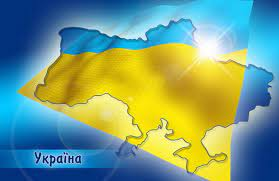 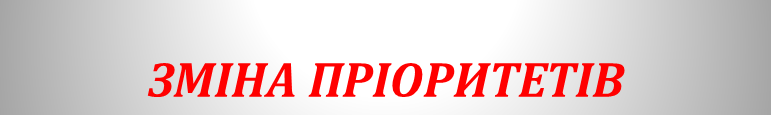 Оскільки в державній стратегії зафіксовані значні диспропорції не лише між регіонами, а й у їхніх межах, то в ній визначені окремі типи територій, які потребують особливих заходів для підтримки і розвитку. У Стратегії до 2027 року з’явилися певні типи функціональних територій, що означає, що держава по-різному допомагатиме різним регіонам та їх частинам.
          Спеціалізація, зв’язування громад у мережі та розуміння їх саме як системи громад є важливими і необхідними політиками. 
Водночас досвід регіональної політики 
ЄС показує, що лише ці заходи без 
балансування рівнів розвитку не є 
достатніми для підтримання 
згуртованості.
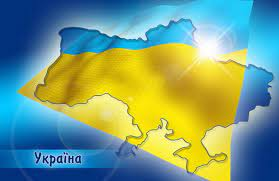 РЕЗЮМЕ
Регіональна політика у другій половині ХХ століття змінювалась у західних країнах від подолання нерівномірного географічного розвитку через політики вирівнювання до використання цього нерівномірного розвитку для стимулювання окремих регіонів. Попри застереження науковців, що політики перемасштабування можуть призводити до загострення нерівностей, регіональна політика ЄС використовує принцип згуртованості, за яким ресурси перерозподіляються між регіонами і їхні рівні соціально-економічного розвитку зближуються.
          Україна змінює регіональну політику від вирівнювання до стимулювання полюсів зростання. Децентралізація може стати основою для такої політики, бо створює громади, які будуть новими гравцями і змагатимуться за капітал інвестора. Важливо, однак, працювати над тим, щоб 
це не були «перегони до дна» (race to the bottom), 
де в конкуренції за інвестора громади 
пропонуватимуть дедалі більш невигідні 
для себе умови.
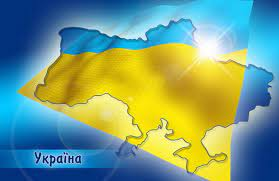 ДЯКУЮ ЗА УВАГУ
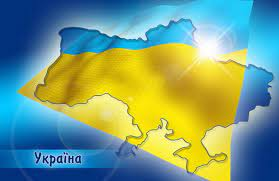